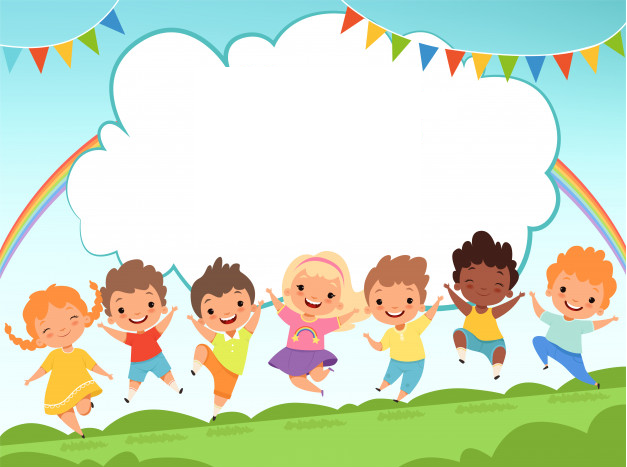 ANALIZA ANKETNEGA VPRAŠALNIKA 
O ZADOVOLJSTVU STARŠEV

- VRTEC -
ŠOLSKO LETO: 
2019/2020
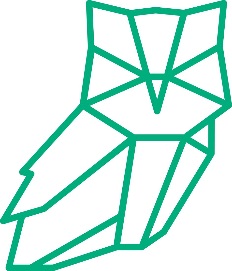 PRIPRAVILA IN ZBRALA PODATKE:
          SANDRA GLOGOVŠEK, 
vodja šolskega razvojnega tima
OSNOVNA ŠOLA
CERKLJE OB KRKI
Vrtec Pikapolonica
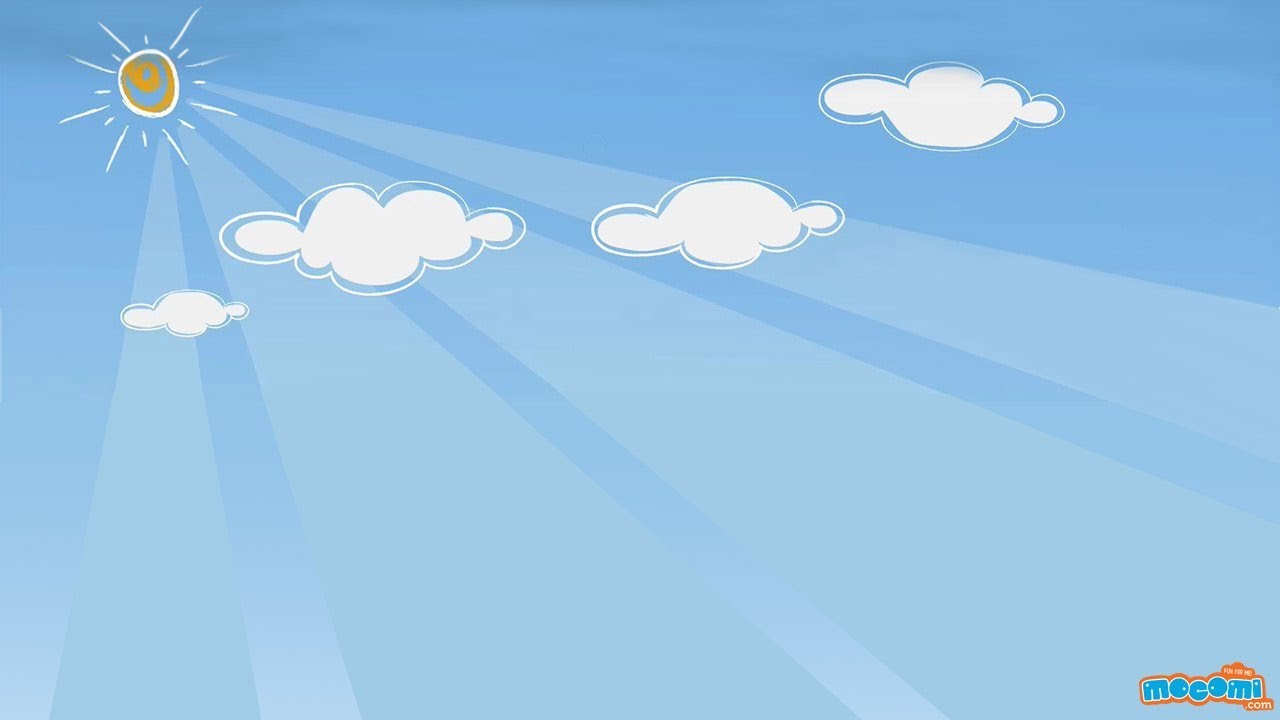 Anketa je bila odprta od 11. 6. 2020 do 17. 6. 2020.
Število sodelujočih staršev po spolu:

MOŠKI  = 15
ŽENSKE = 47
        
        SKUPAJ: 62
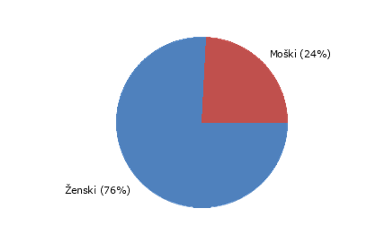 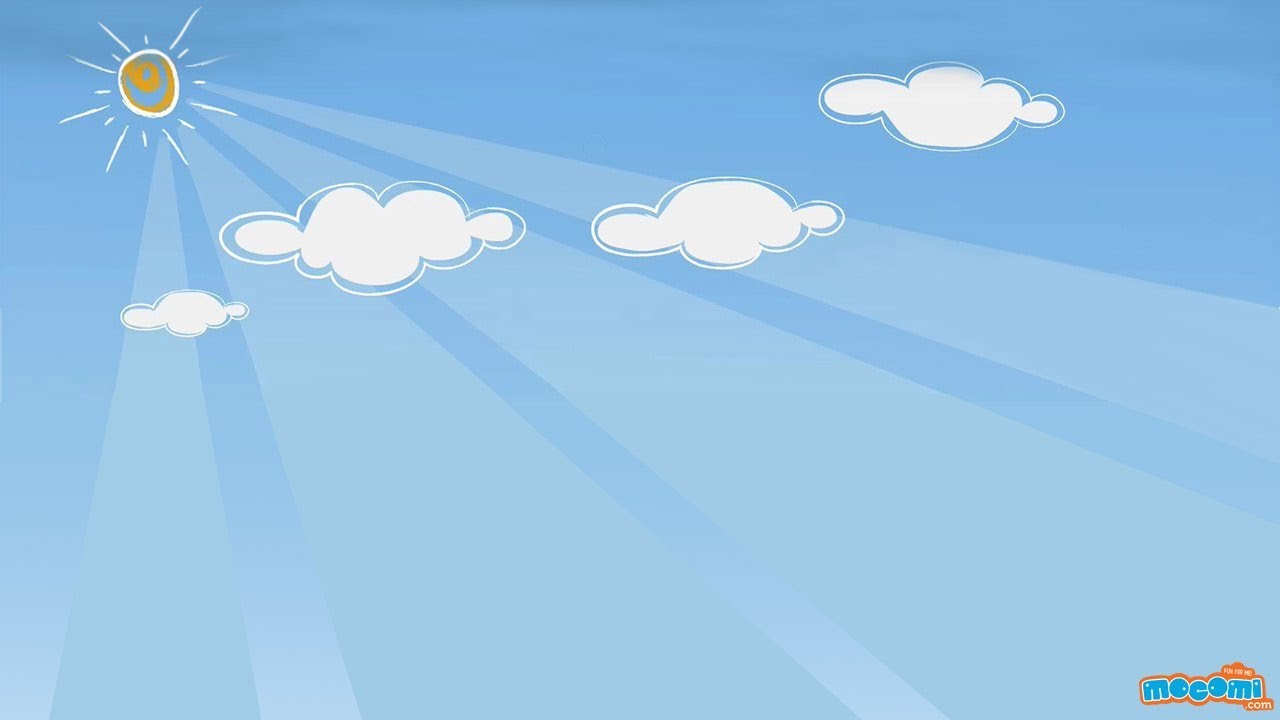 Število sodelujočih staršev po starostnih skupinah:

21 – 30 let = 15 
31 – 40 let = 37
41 let ali več = 10

                SKUPAJ: 62
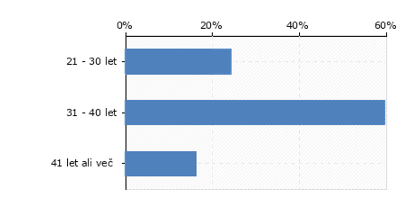 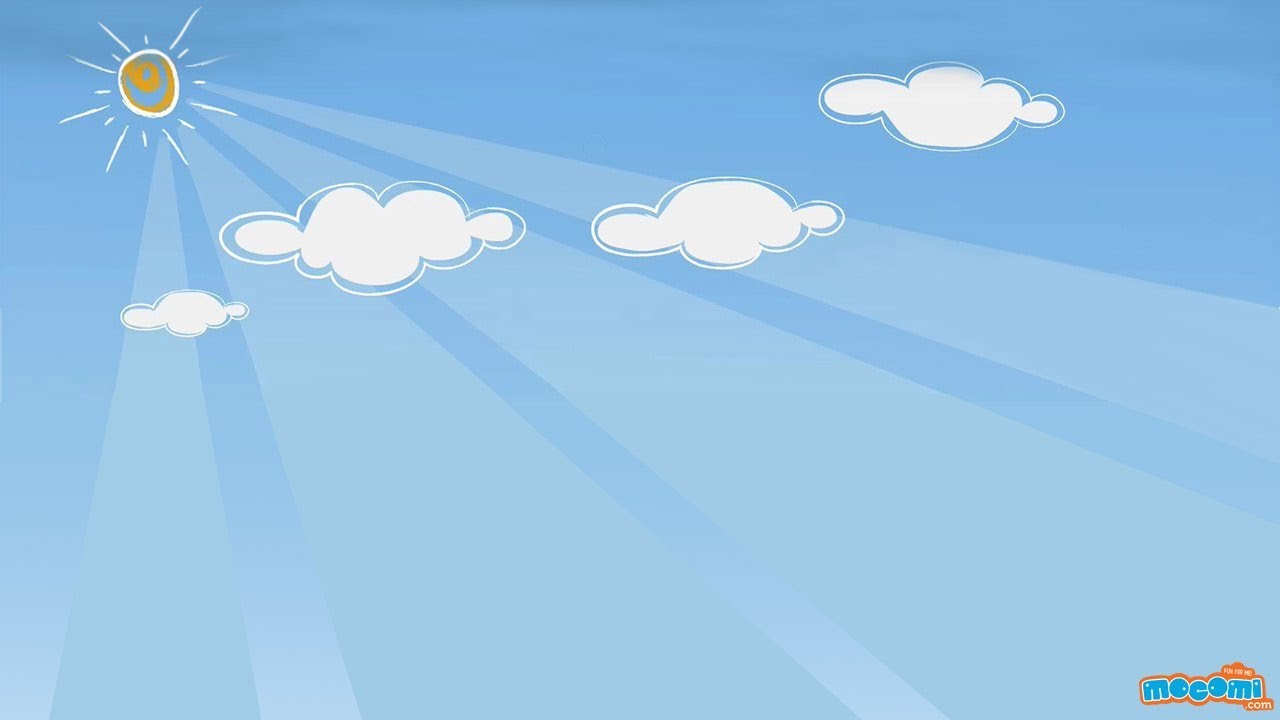 Število sodelujočih staršev po starosti otroka:

1 – 2 let = 15
3 – 4 let = 27 
5 let ali več = 20 

                SKUPAJ: 62
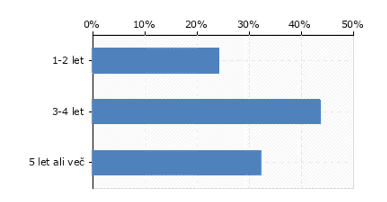 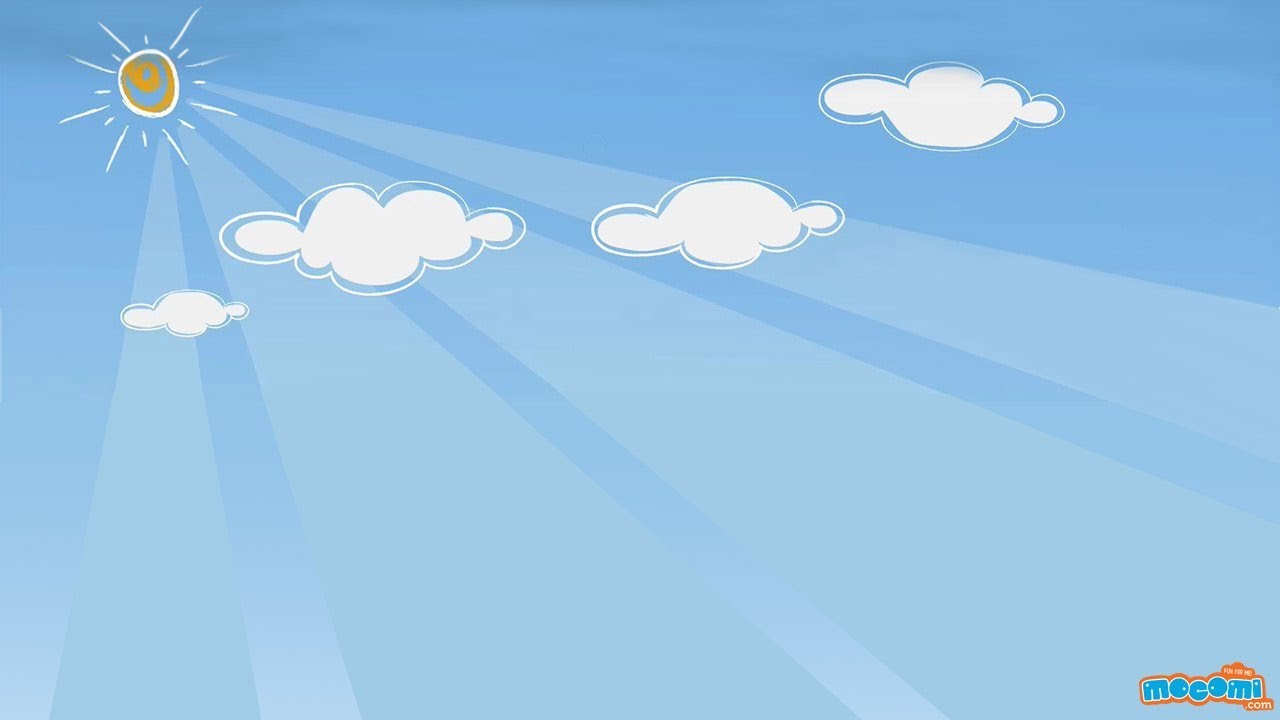 Starši so ocenjevali po petstopenjski ocenjevalni lestvici, pri čemer so bile ocene ovrednotene na način:
 
1 - nikakor se ne strinjam
2 - se ne strinjam
3 - se ne morem odločiti
4 – se strinjam
5 – popolnoma se strinjam

Odgovora se ne strinjam in nikakor se ne strinjam sta imela podalinejo, da so starši lahko obrazložili, zakaj se z nečim ne strinjajo.
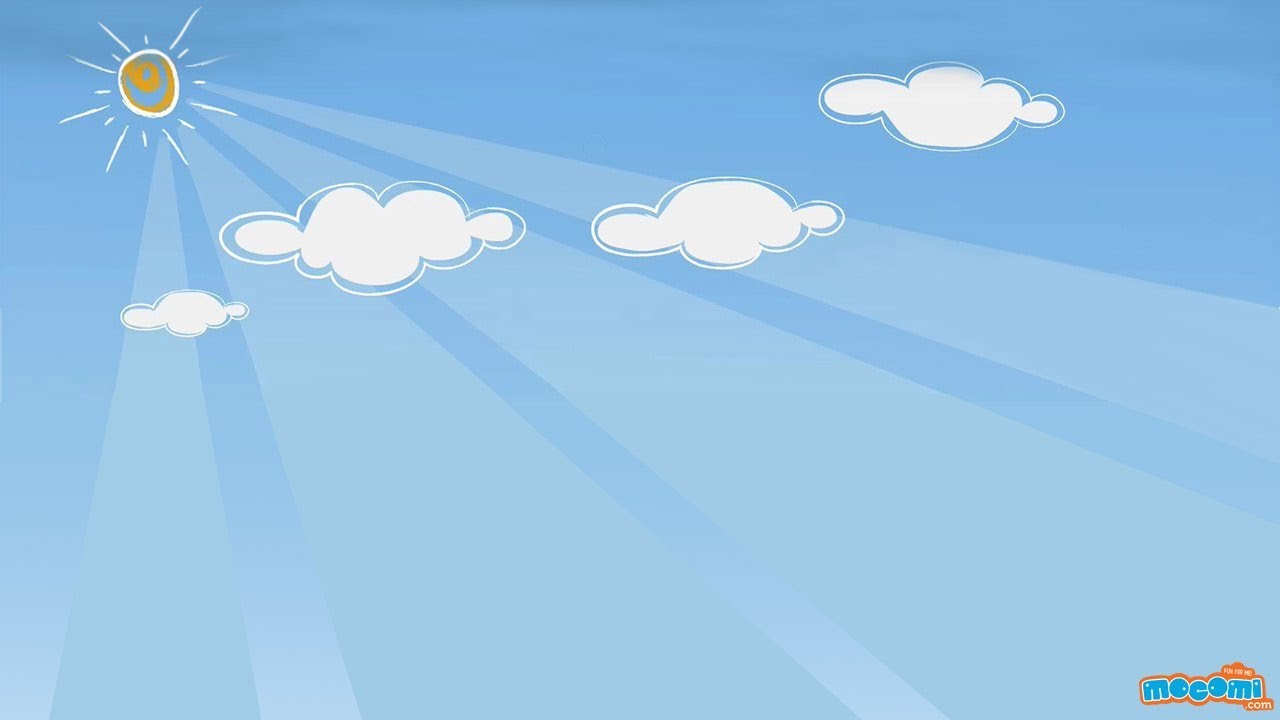 1. Odnos in počutje otroka
Pojasnilo k točki 1. a:
- /
Pojasnilo k točki 1. b:
/
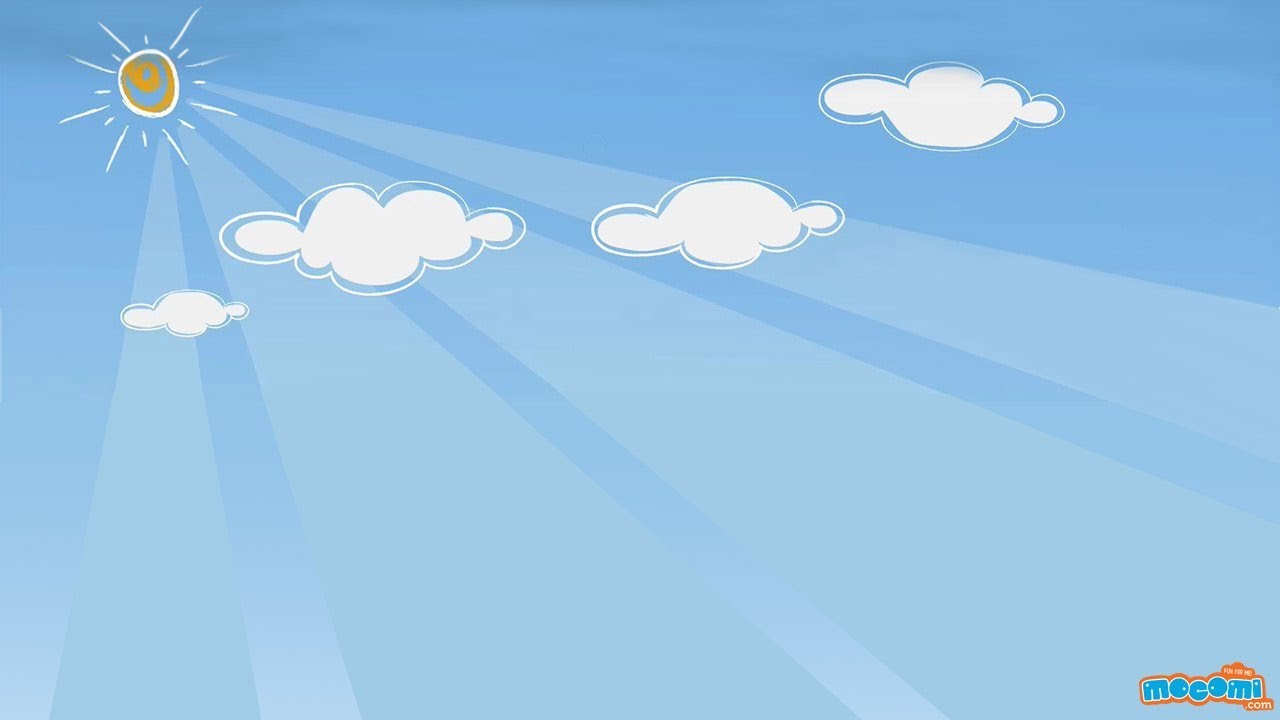 2. Odnos zaposlenih do staršev
Pojasnilo k točki 2. a:
- premalo informacij za starše, premalo govorilnih ur
Pojasnilo k točki 2. b:
/
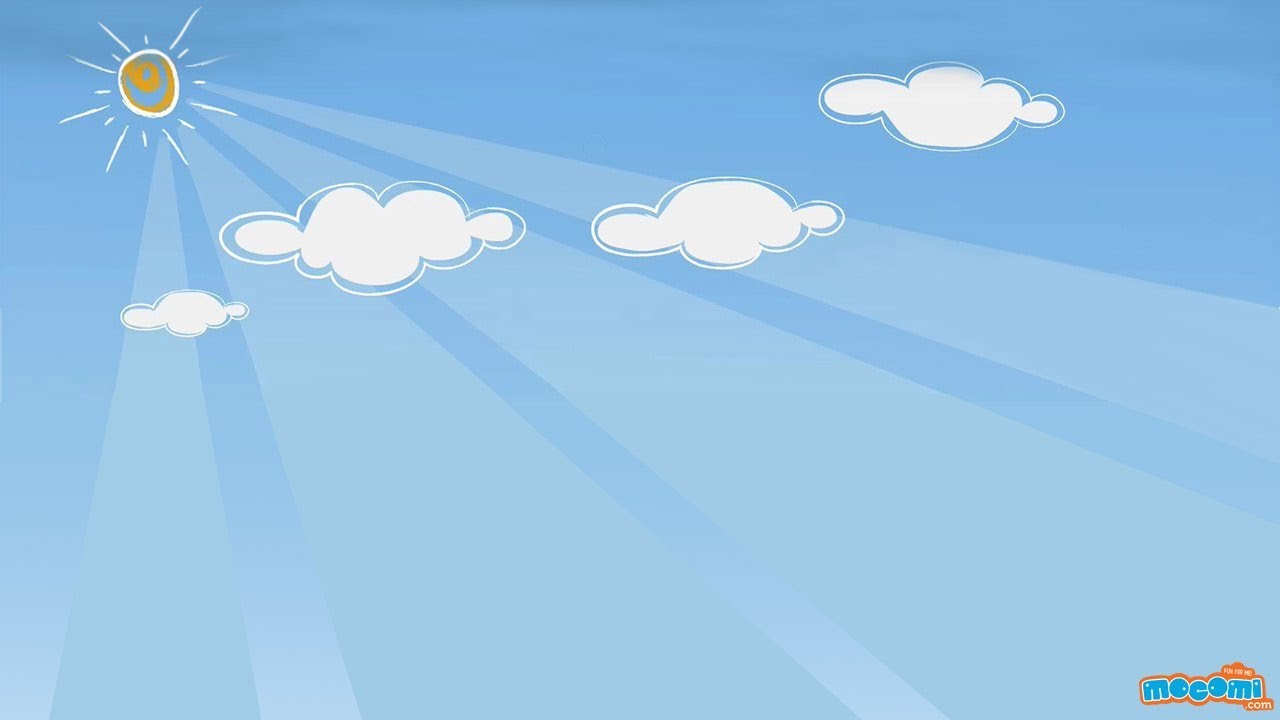 2. Odnos zaposlenih do staršev
Pojasnilo k točki 2. c:
-/
Pojasnilo k točki 2. č:
/
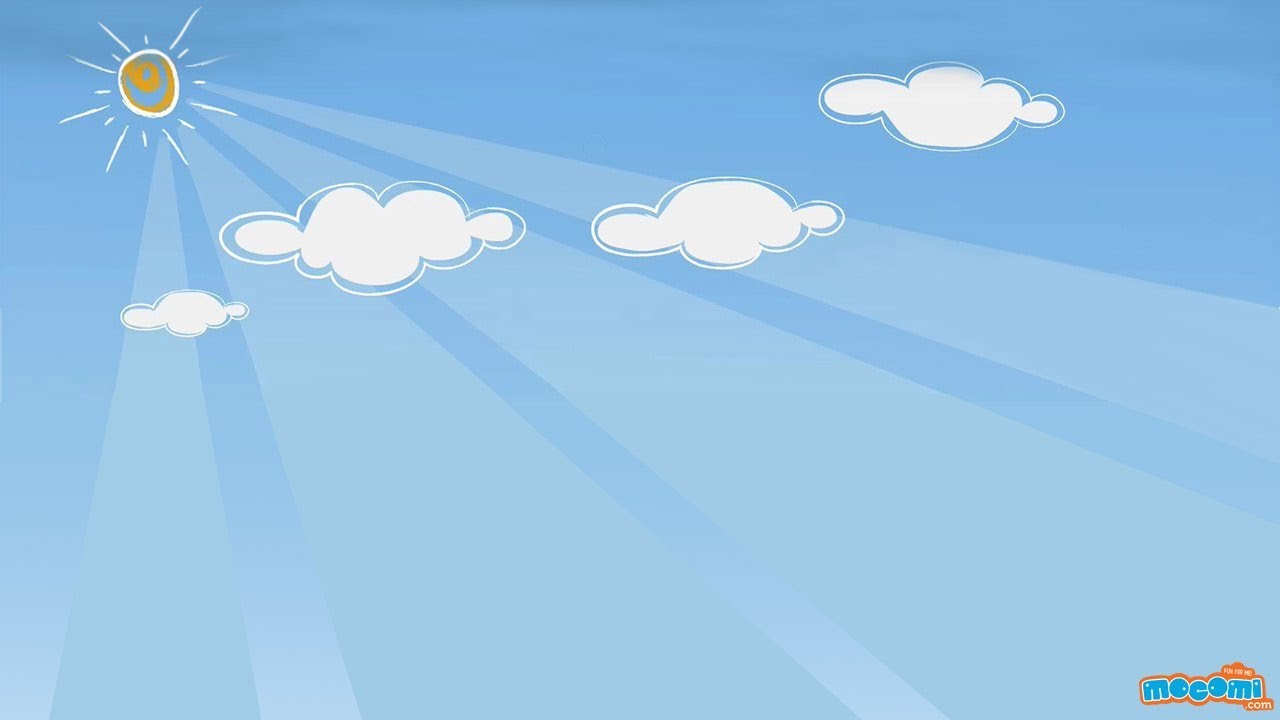 2. Odnos zaposlenih do staršev
Pojasnilo k točki 2. d:
-/
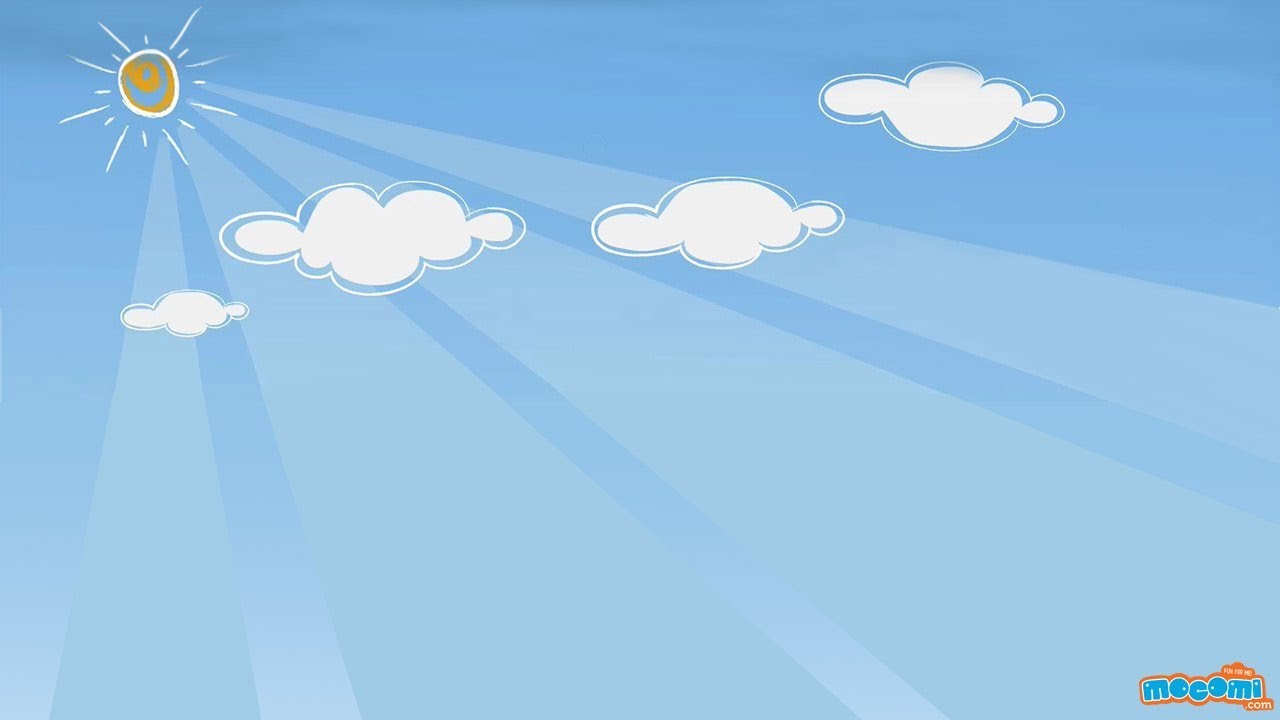 3. Kvaliteta informiranosti
Pojasnilo k točki 3. a:
- ni govorilnih ur, premalo informacij o dnevnem dogajanju
Pojasnilo k točki 3. b:
- /
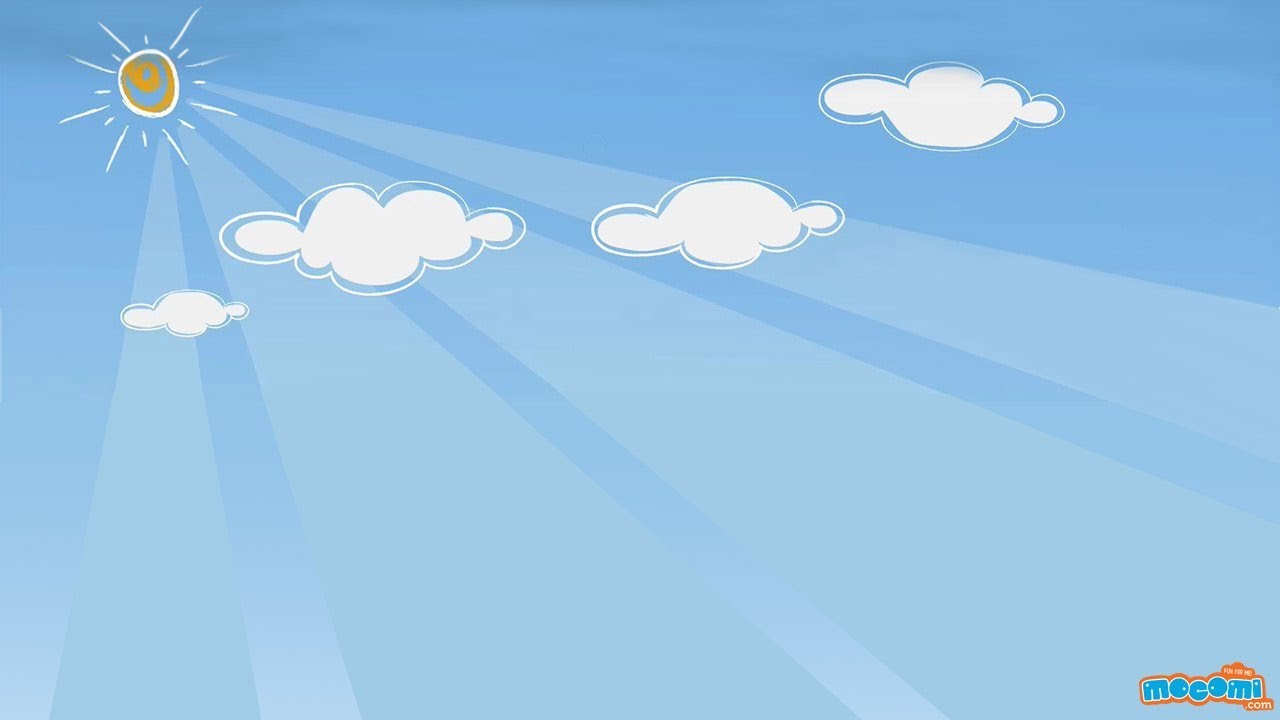 4. Oblike sodelovanja s starši
VPRAŠANJE SE JE NAVEZOVALO NA RODITELJSKE SESTANKE!!!
Pojasnilo k točki 4. a:
- v letošnjem letu so bile pogovorne ure samo enkrat. Razumevajoče zaradi corona virusa, vendar bi lahko vzgojiteljici svoja opažanja napisali elektronsko in starše tako malo seznanili kako vidijo otrokov razvoj, napredek, kje so težave
Pojasnilo k točki 4. b:
- preredki sestanki
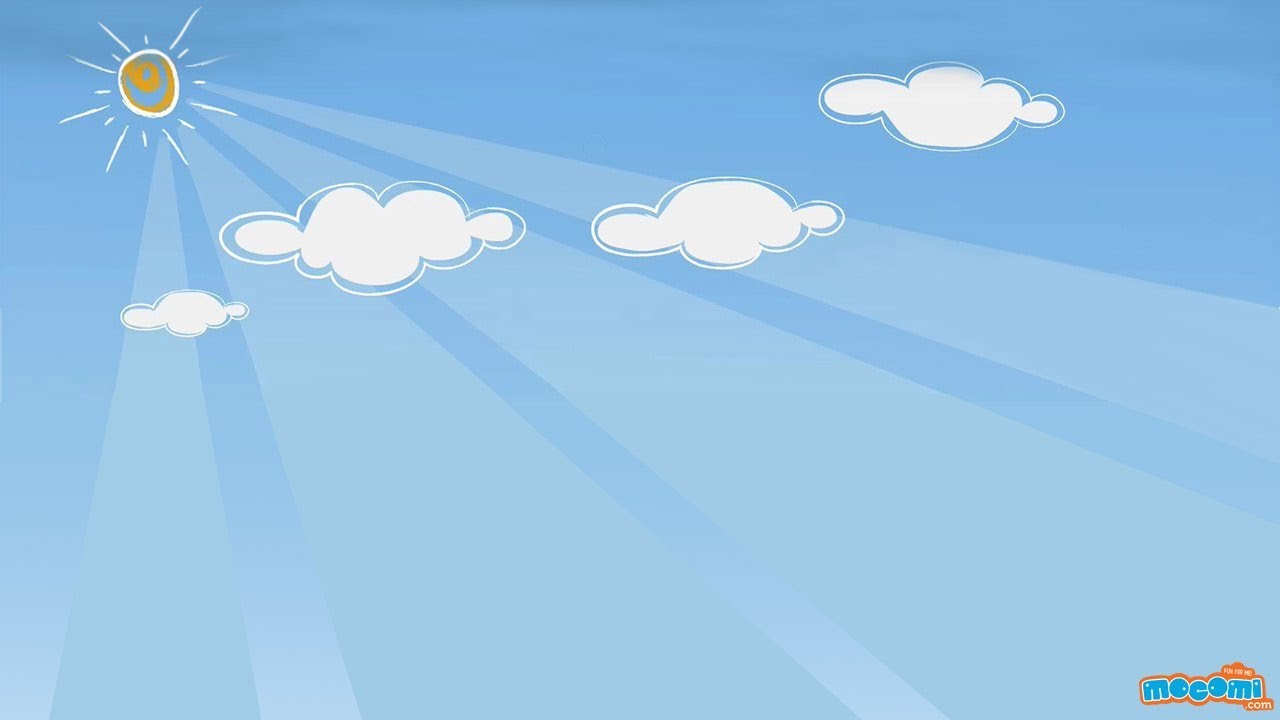 4. Oblike sodelovanja s starši
Pojasnilo k točki 4. c:
- /
Pojasnilo k točki 4. č:
- pogovorne ure niso izvajane. Pogovorne ure bi lahko bile 1x na 2- 3 mesece.
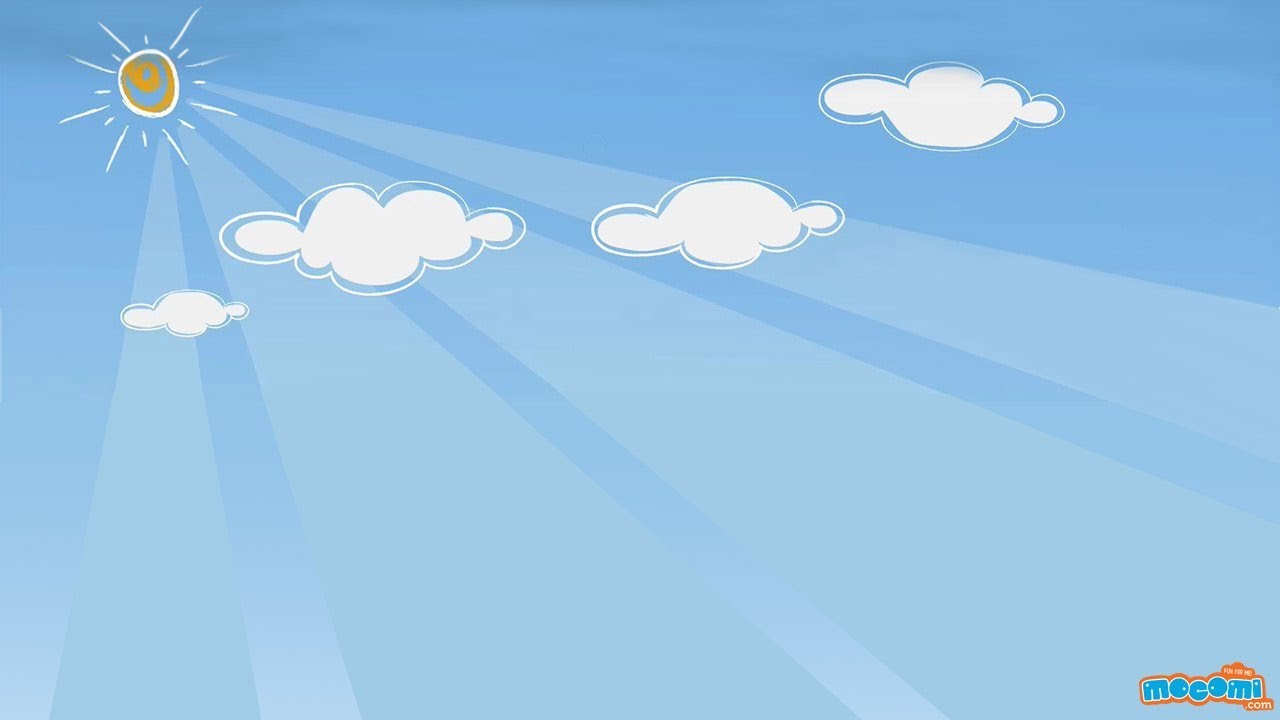 5. Predlogi in pobude staršev

Ali ste že kdaj dali pobudo za spremembe v vrtcu?
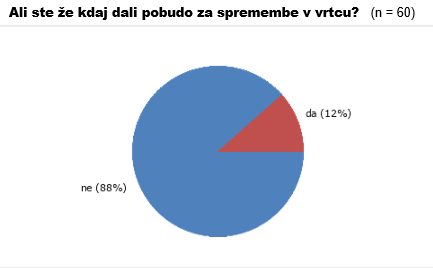 7
53
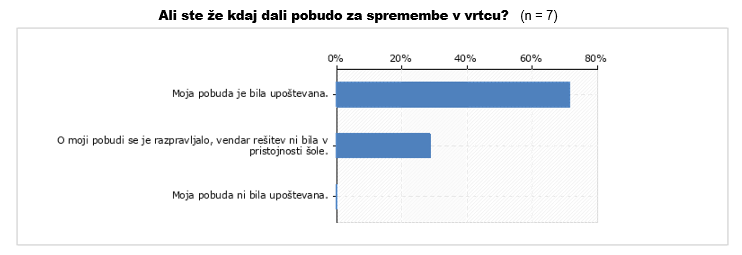 5
2
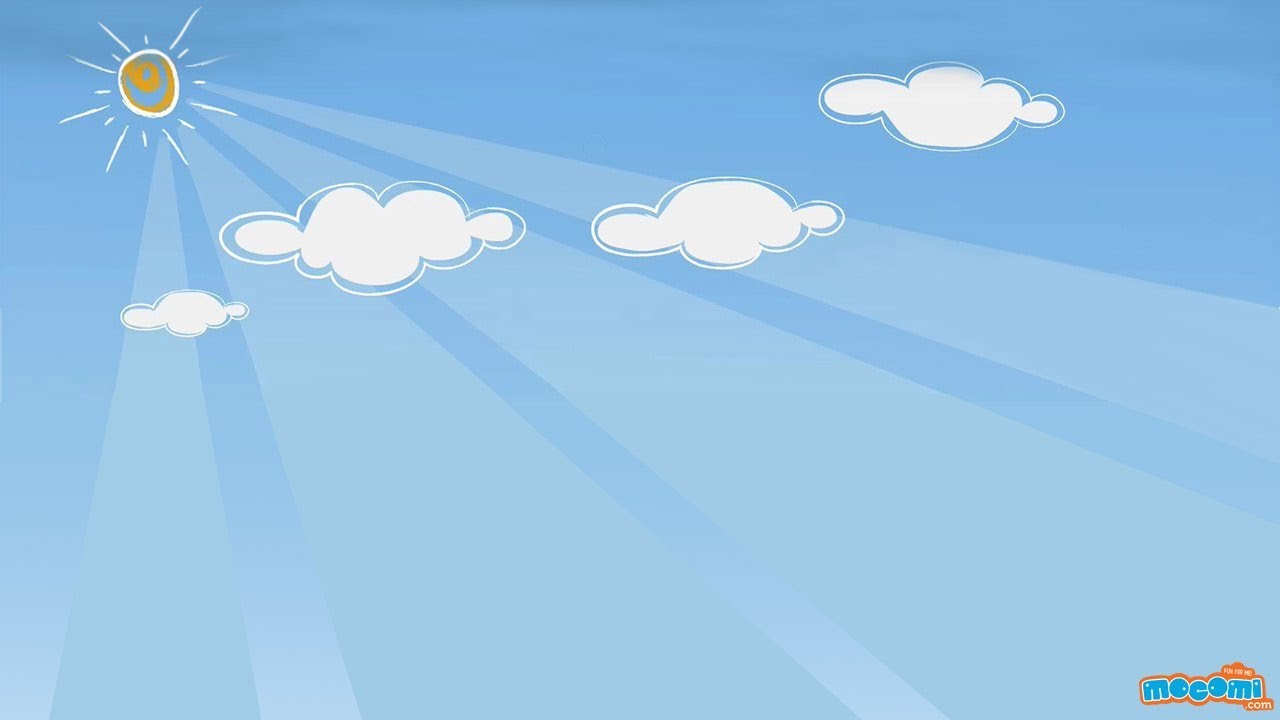 6. Razširjen program
Pojasnilo k točki 6. a:
- /
Pojasnilo k točki 6. b:
-/
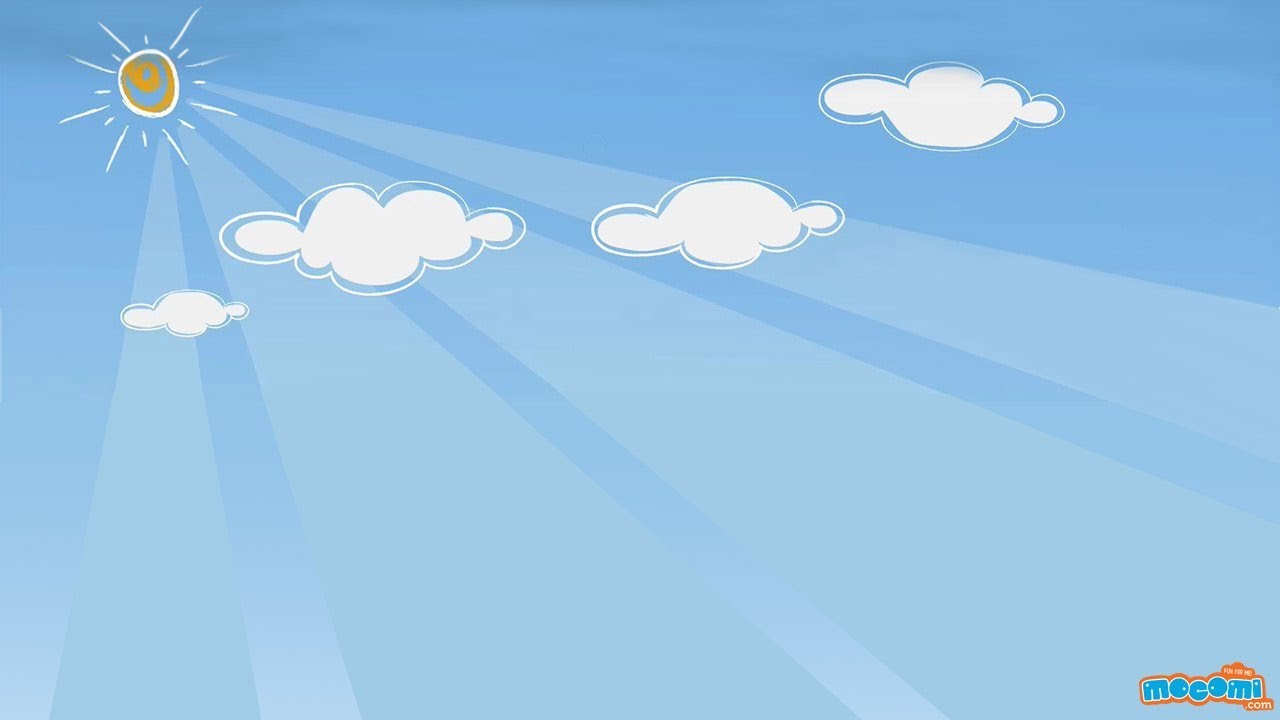 7. Sodelovanje s šolsko svetovalno službo


Ali ste seznanjeni, da je v vrtcu svetovalna služba?
Ali ste doslej osebno že sodelovali s svetovalno službo?
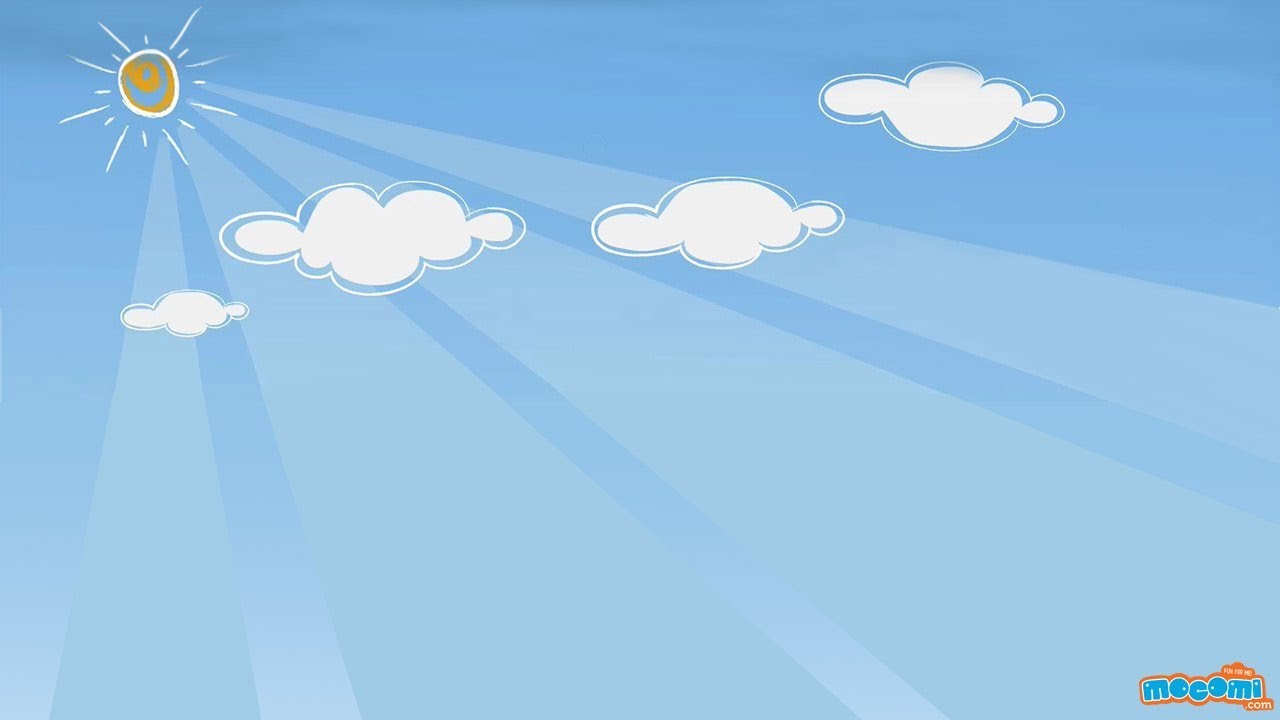 7. Sodelovanje s šolsko svetovalno službo

Ali ste zadovoljni s sodelovanjem?
Zakaj doslej še niste sodelovali s svetovalno službo?
Pojasnilo k točki - drugo:
- /
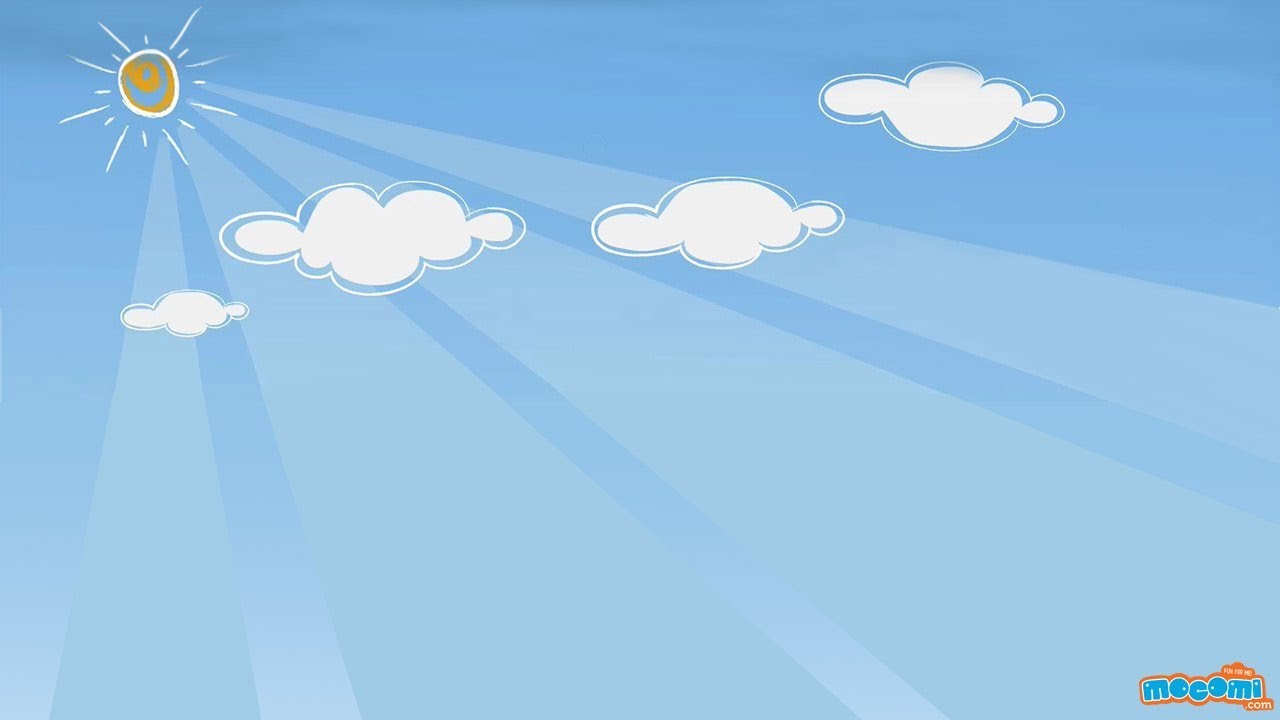 8. Delo z otroki s posebnimi potrebami
a1) Ali je vaš otrok vključen v program individualne oziroma dodatne strokovne pomoči?
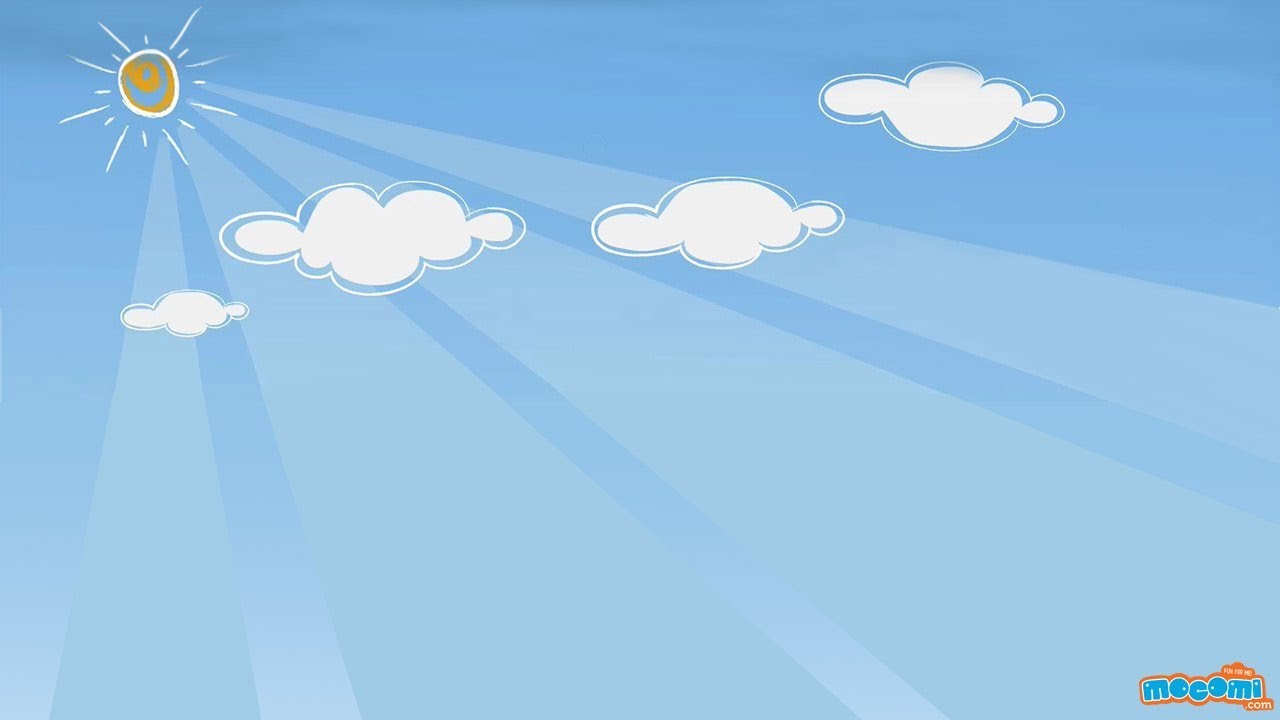 9. Ostalo
Slabosti:
neinformiranje staršev o nedelovanju šolske peči za ogrevanje
prepozno sporočanje terminov roditeljskih sestankov
v vrtec se sprejema bolne in prehlajene otroke
ni pogovornih ur, premalo posredovanih informacij
ni delavnic s starši

Pohvale:
v teh izrednih časih dobro vozite, vsa čast
super, strokovno delo
brez pripomb
vse ok
zadovoljni

Predlogi:
omogočiti starejšim otrokom, da ne rabijo počivati-spati 2h, če to starši dovolijo. Mogoče se jih lahko združi v eno skupino, ki tisti čas ustvarja, gleda risanke ali kaj podobnega, kar ne dela veliko hrupa.
uporaba vlažnih toaletnih papirjev za preprečitev vsakodnevno slabo obrisane in posledično vnete ritke
pogovorne ure naj bodo vsaj na 3 mesece
dvakrat letno delavnice otrok-starši ali stari starši
več vode kot čaja za pitje
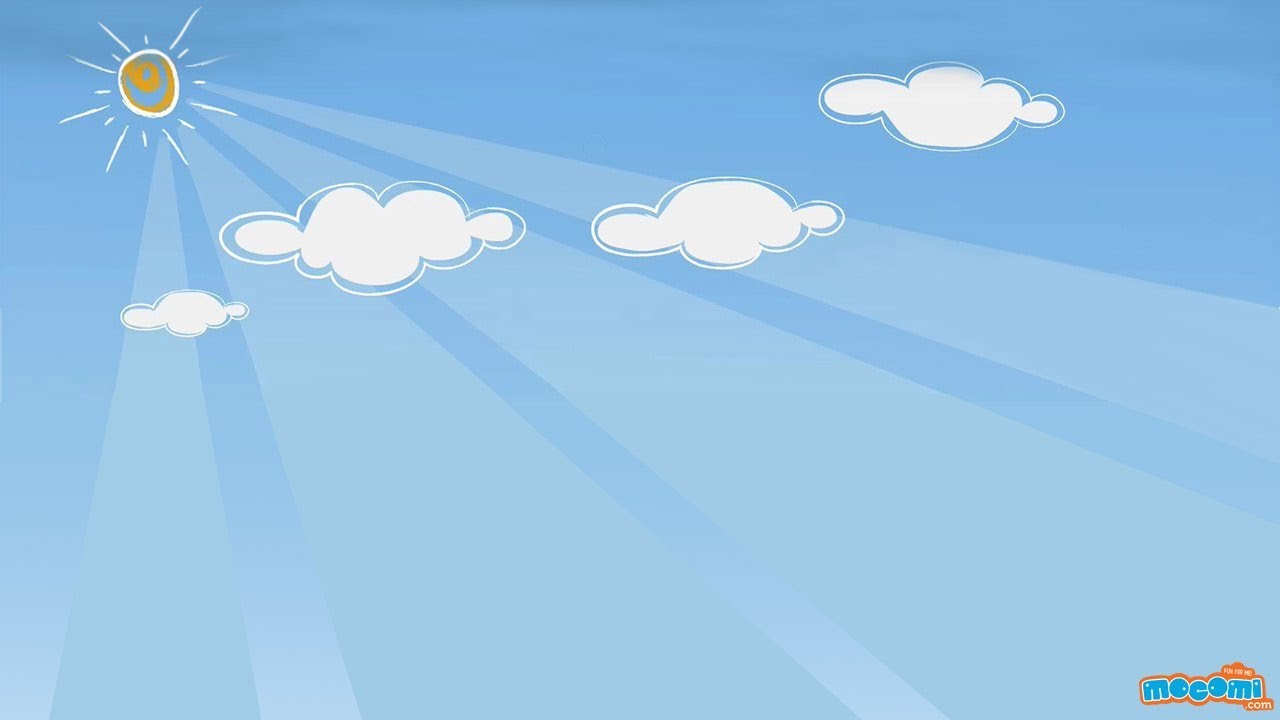 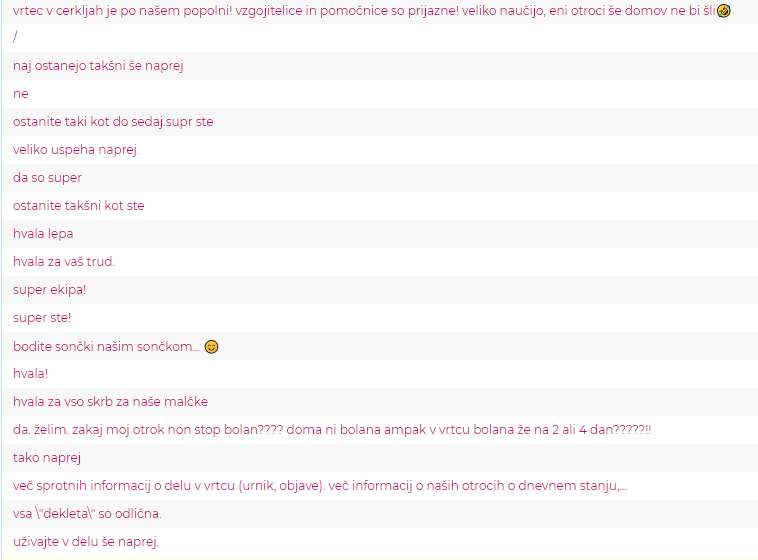 9. Ostalo
Sporočila vrtcu: